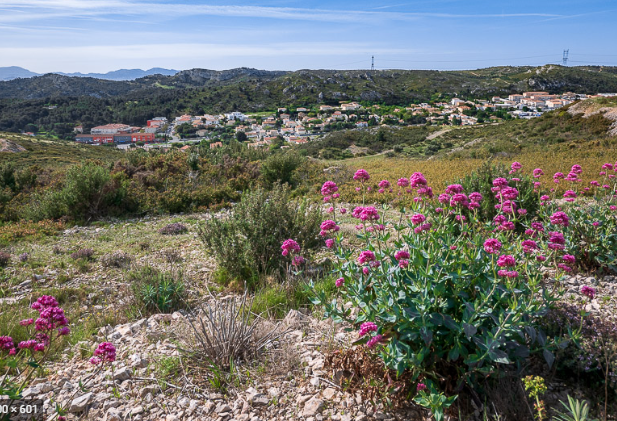 Réseau la Nerthe
DIRECTOIRE
 
05 décembre 2022
   Coordonnateurs
     M.Catinaud O Hoffalt F.Nicollet
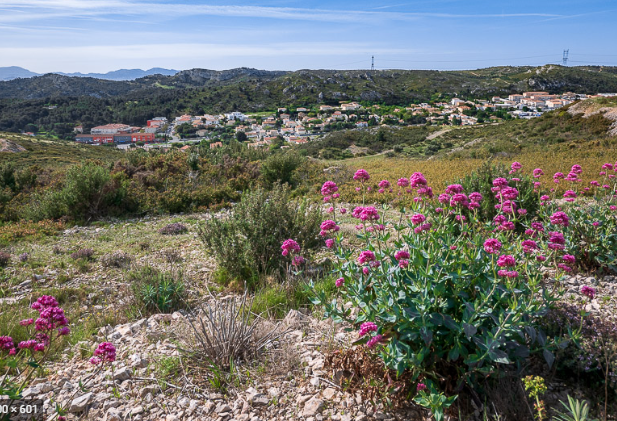 Ordre du jour Définir les thématiques de travail du DirectoireDéfinir les thématiques de Conseil pédagogique
LE DIRECTOIRE
4 objectifs 
Conçoit et suit le projet du réseau ( en lien avec les commissions ).
Définit les thématiques de travail ( courrier de M le Recteur) du Conseil pédagogique. 
Communique des informations et les commandes institutionnelles. 
Impulse des actions communes autour des parcours éducatifs.
LE CONSEIL PEDAGOGIQUE
3 objectifs 
Définit des indicateurs et des outils pour nourrir le travail des commissions par l’intervention de « grands témoins ». (expert d’une thématique interne y compris des enseignants /personnels ressources ou externe au réseau) = voir nouveau calendrier.
Suit les travaux des commissions qui restent autonomes . Elles sont co -pilotées par 2 membres du Directoire et se réunissent autant que de besoin . Les calendriers sont diffusés à tous les membres du Conseil pédagogique . Chaque membre a la possibilité de participer à plusieurs commissions. 
Elles rendent compte de leurs actions à l’occasion du dernier Conseil pédagogique ( le 09/05).
Mise en place d’actions communes expérimentales (autour des parcours éducatifs)
ACTIONS COMMUNES  AUTOUR DES PARCOURS EDUCATIFS
L’idée : mettre en place progressivement au niveau du réseau des actions communes entre établissement en s’aidant des parcours éducatifs 
PEAC
AVENIR
SANTEE
CITOYEN
Proposition pour cette année : mars/avril actions à expérimenter autour du PEAC
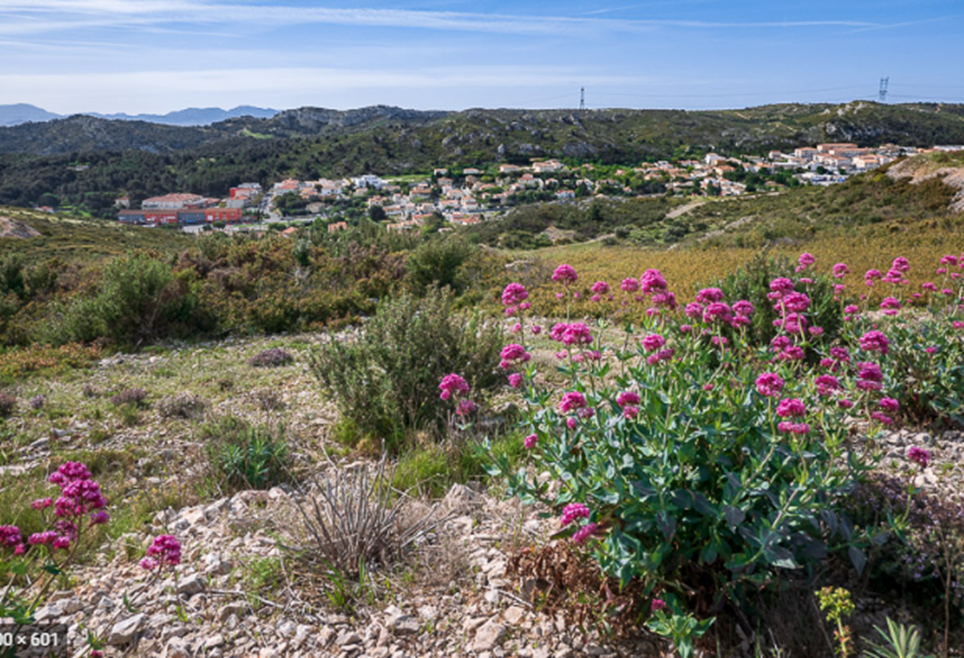 MERCI